ГУК ТО «Региональный библиотечно-информационный комплекс»
Отдел методического обеспечения и проектного развития библиотек Тульской области
НЭБ.Дети: особенности подключения и содержание коллекции
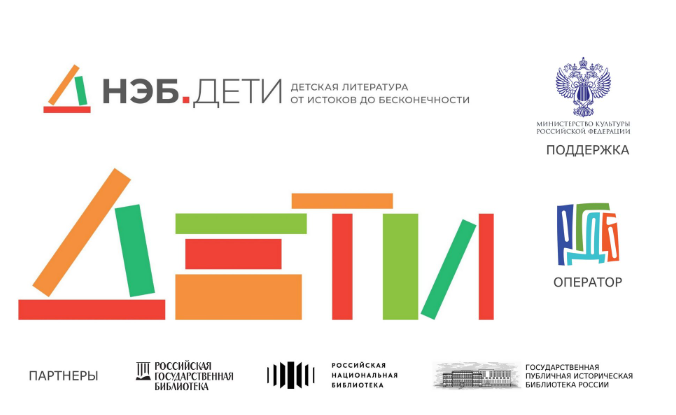 Тула, 27 марта 2024 г
Национальная электронная 
детская библиотека
(проект РГДБ)
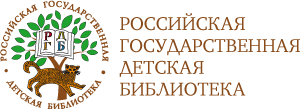 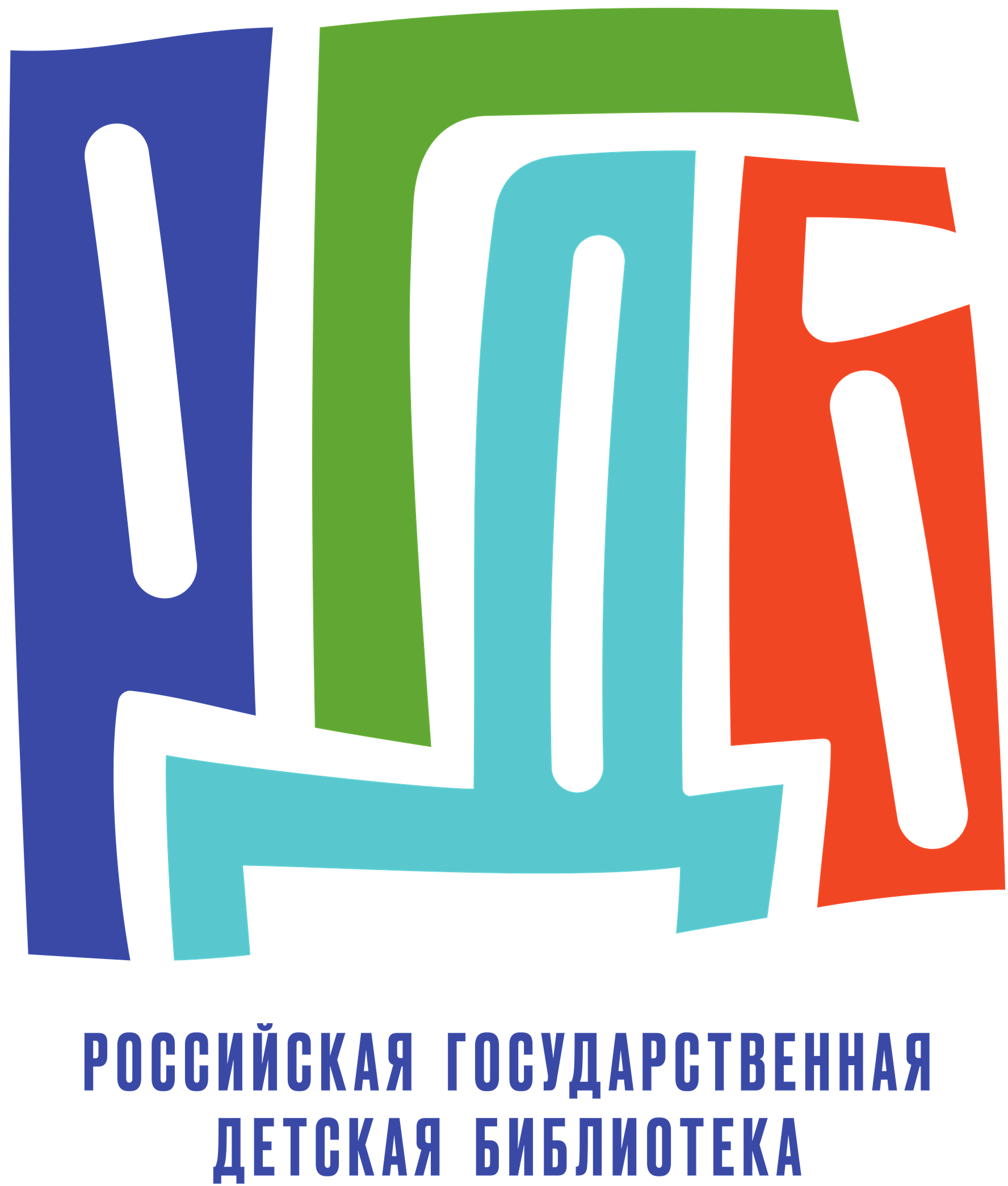 2012-2023 гг.
с января 2024 г.
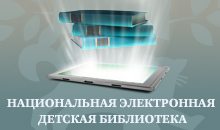 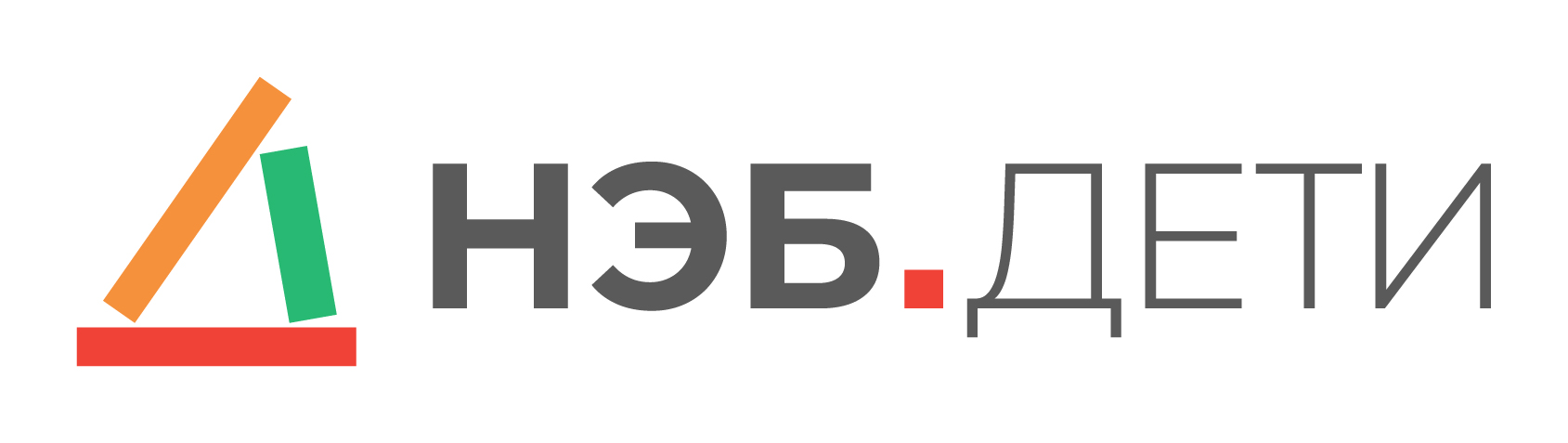 Что мы видим  в отчётах
7.3.	Обеспечение пользователям доступа к открытым электронным ресурсам
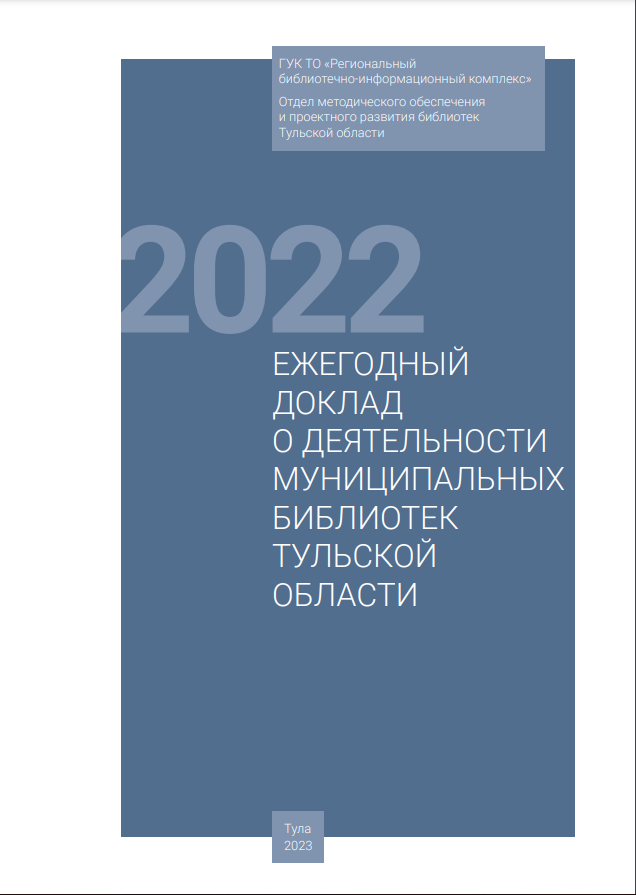 Вид таблицы во многих отчётах
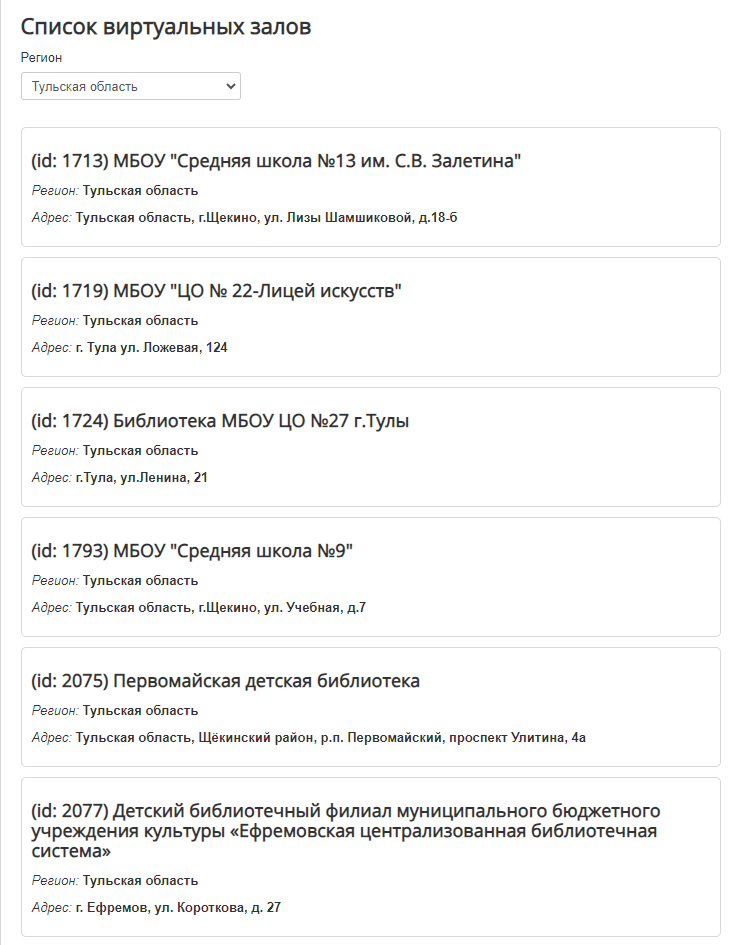 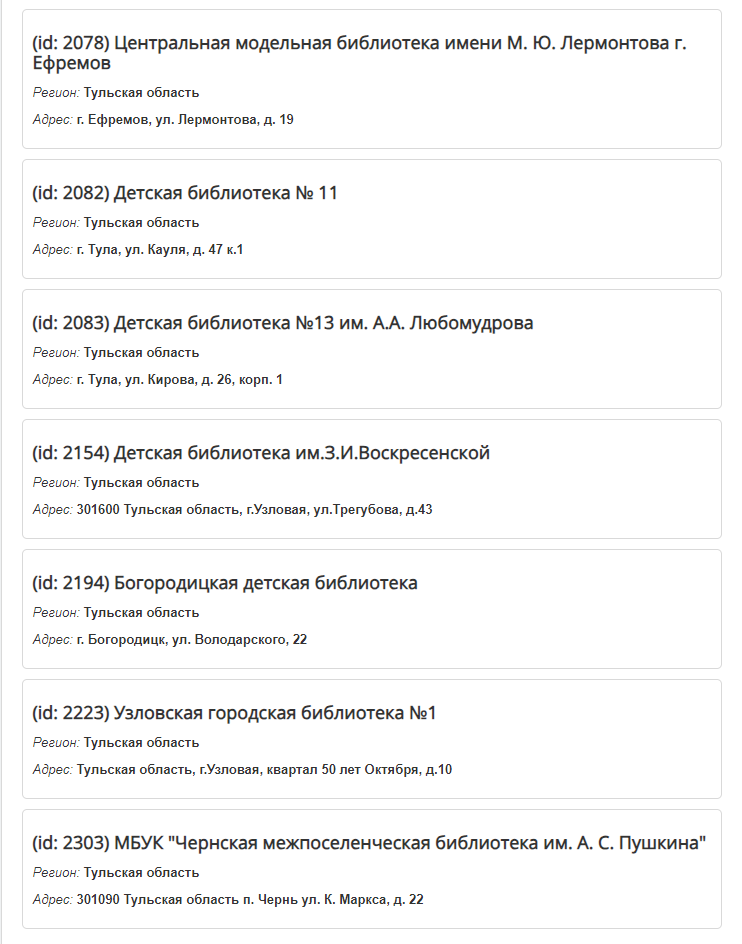 НЭБ.Дети
3
4
5
Школьные библиотеки
6
7
1
8
9
2
В некоторых отчётах детских библиотек 
и на информационном ресурсе РГДБ 
«Библиотеки России – Детям»
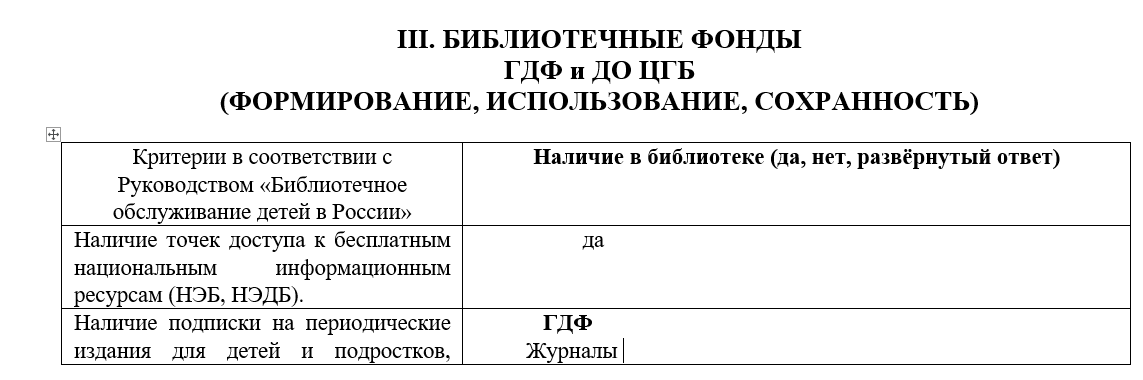 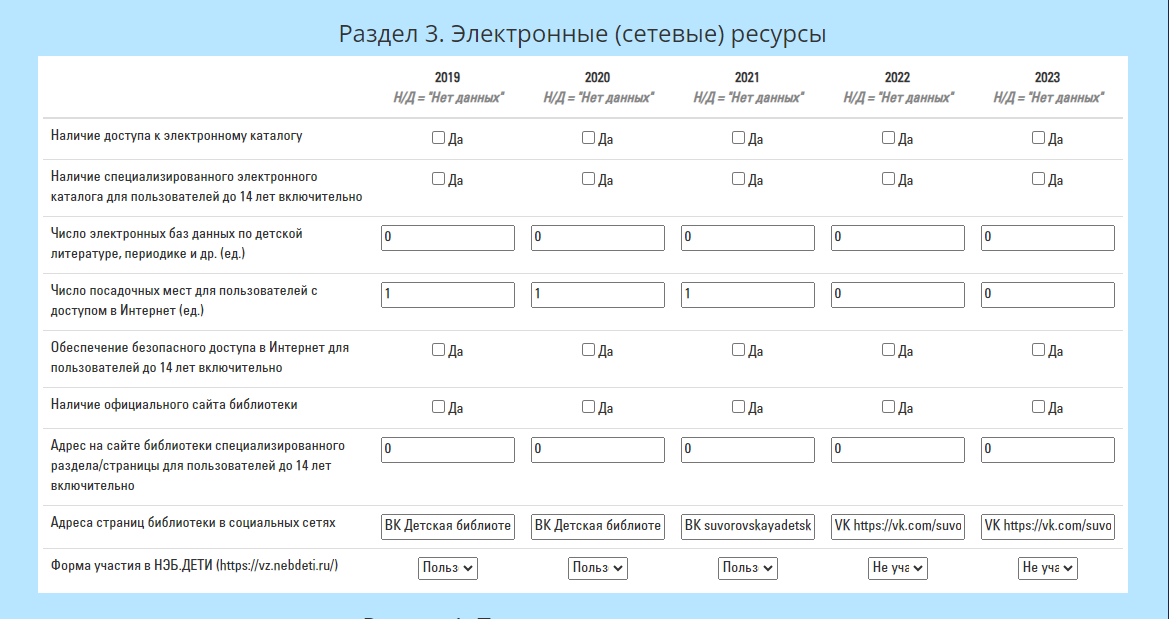 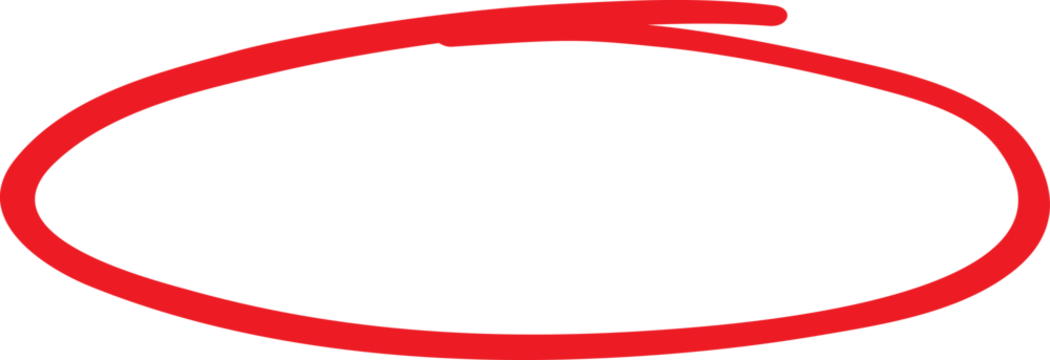 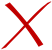 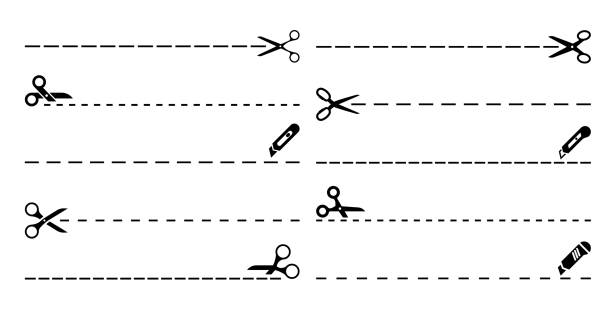 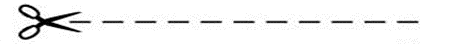 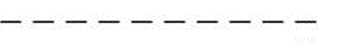 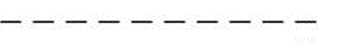 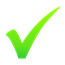 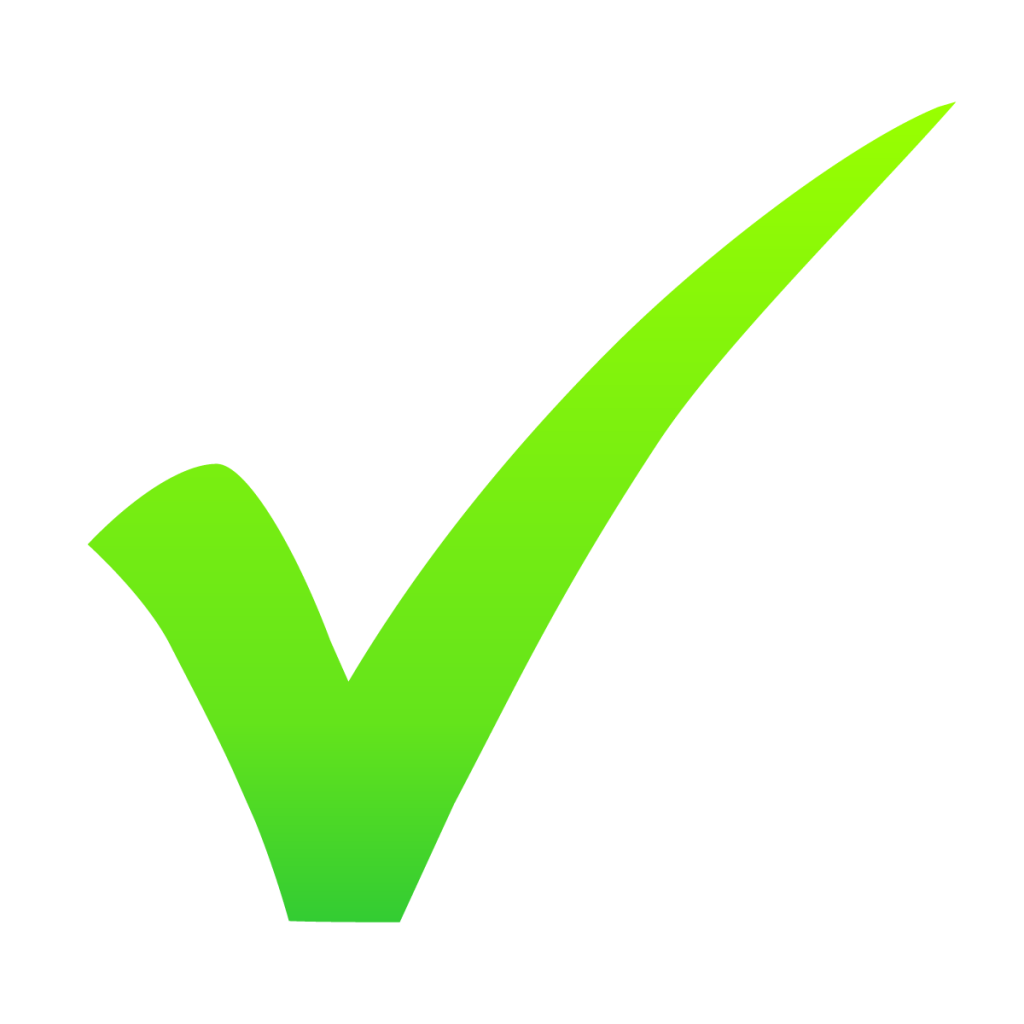 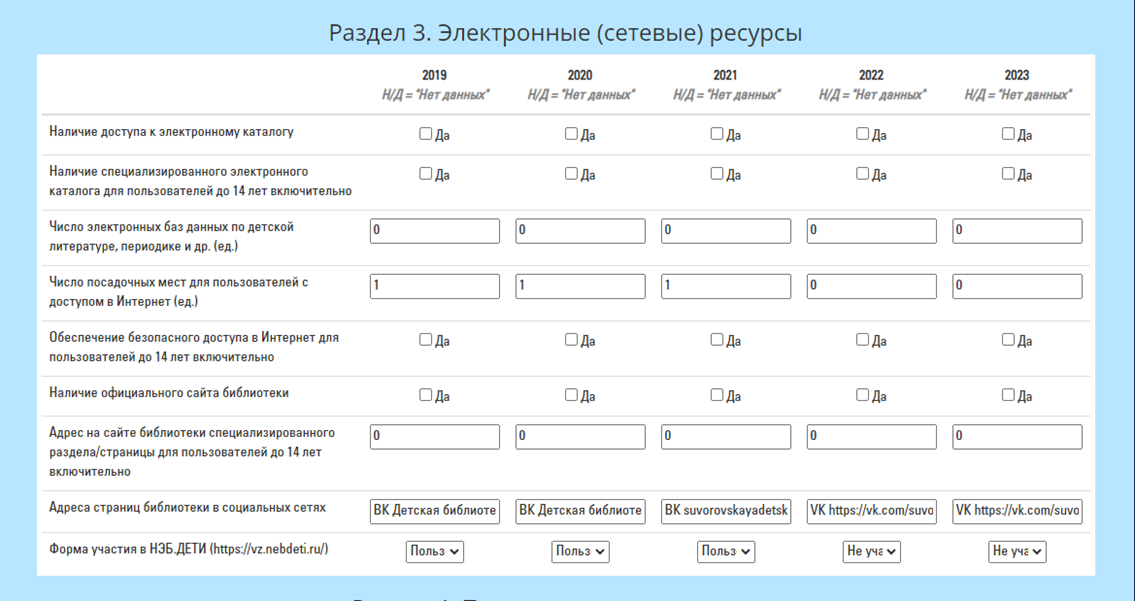 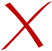 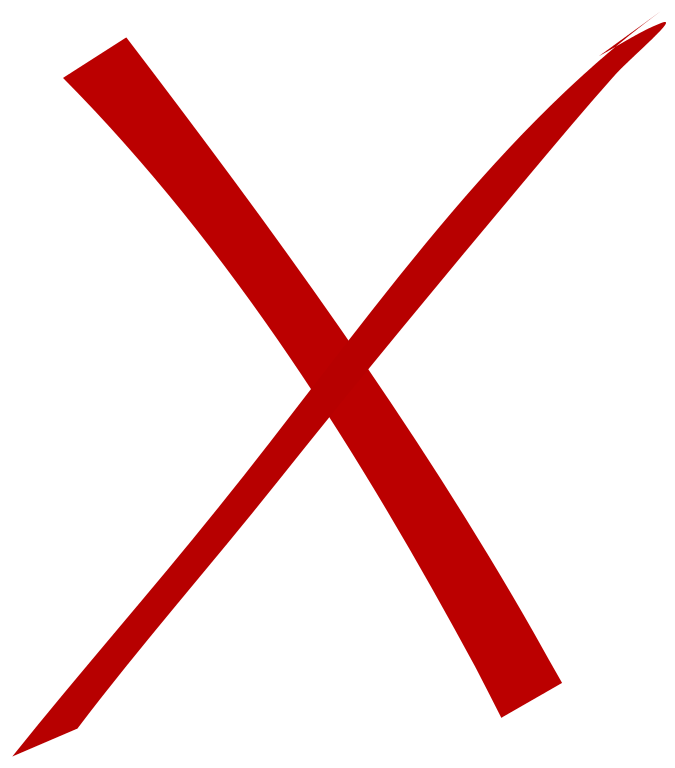 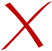 Открытие виртуальных читальных залов НЭБ.Дети 
в муниципальных библиотеках Тульской области 
началось только в 2024 году!
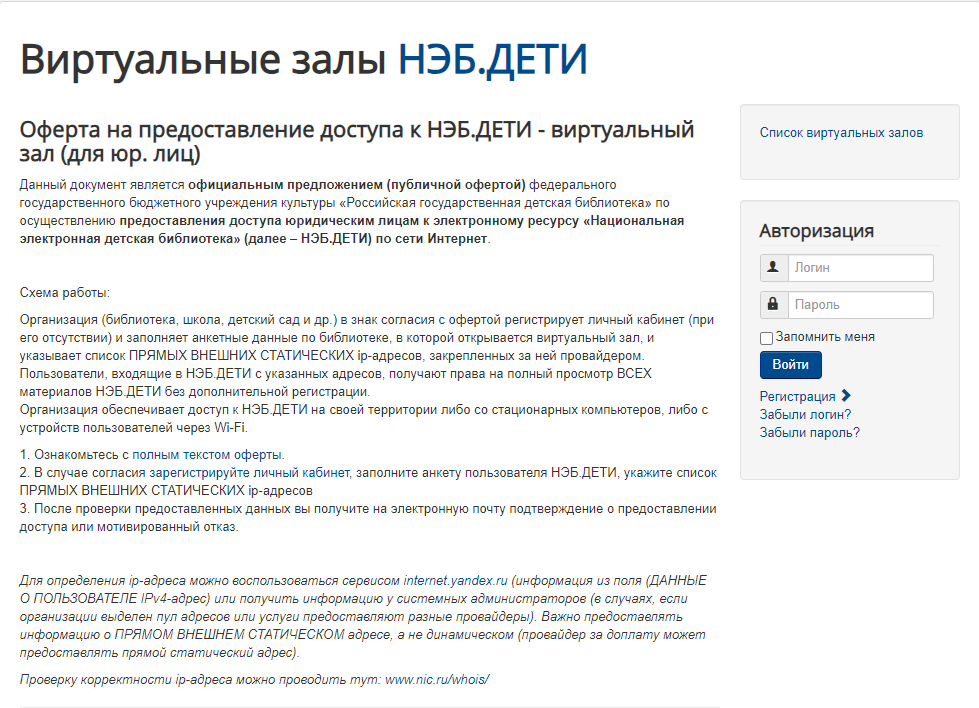 https://vz.nebdeti.ru/
Регистрация 
личного кабинета
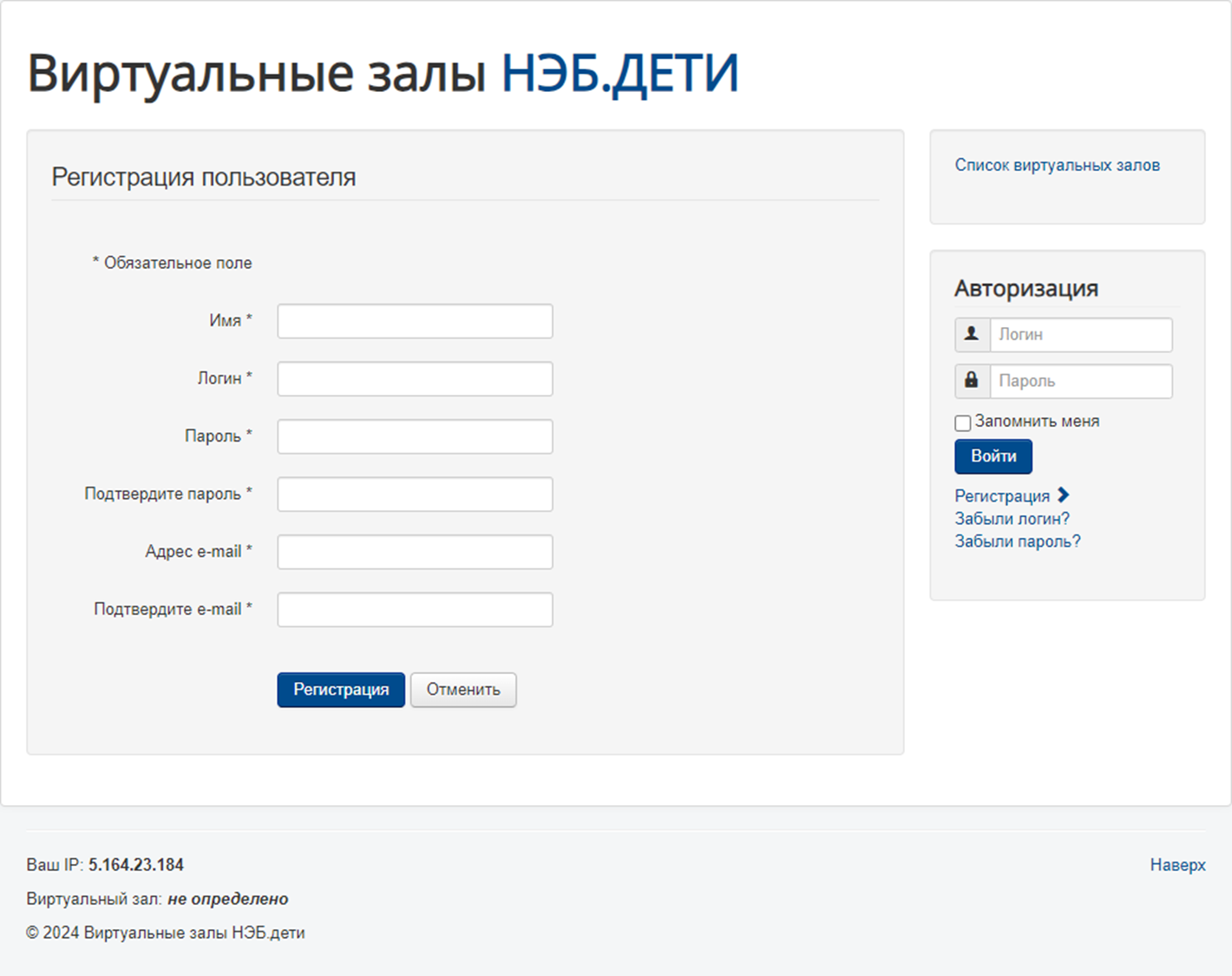 После регистрации личного кабинета и соблюдения указанных условий библиотеке предоставляется доступ к НЭБ.ДЕТИ, а её пользователи получают право на просмотр в помещении учреждения всех материалов данного электронного ресурса без дополнительной регистрации.
Библиотека может предоставлять доступ к НЭБ.Дети посетителям со стационарных компьютеров и с помощью мобильных устройств пользователей через Wi-Fi.
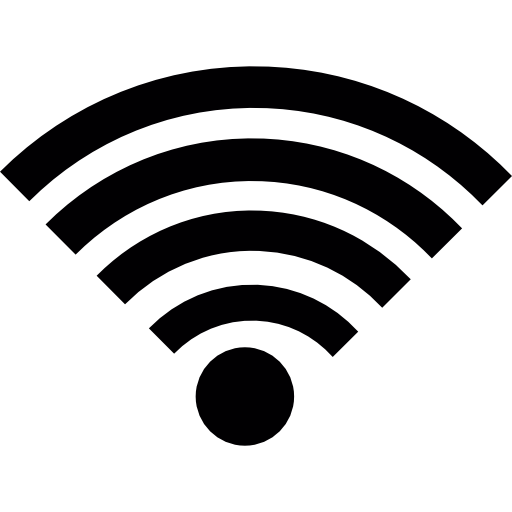 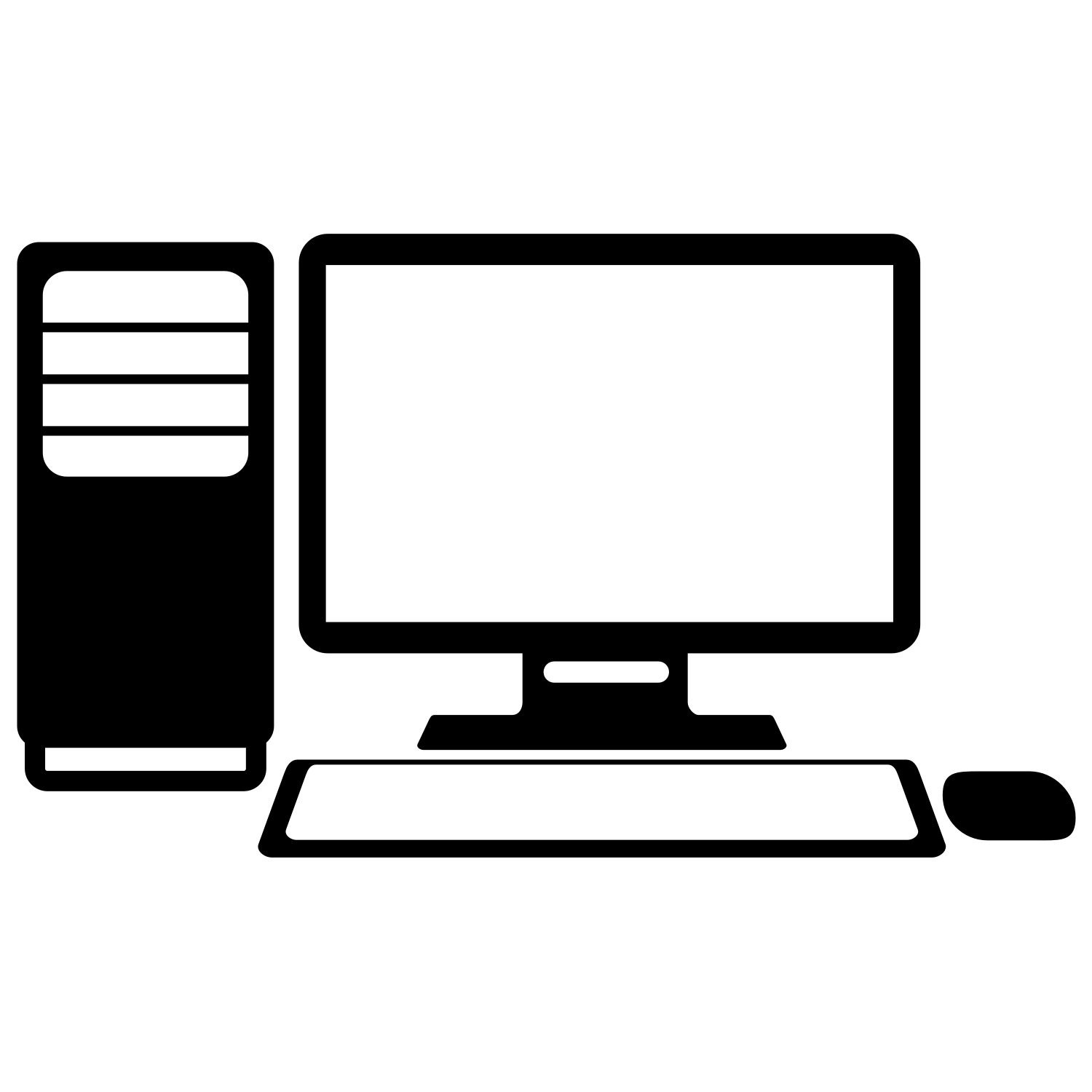 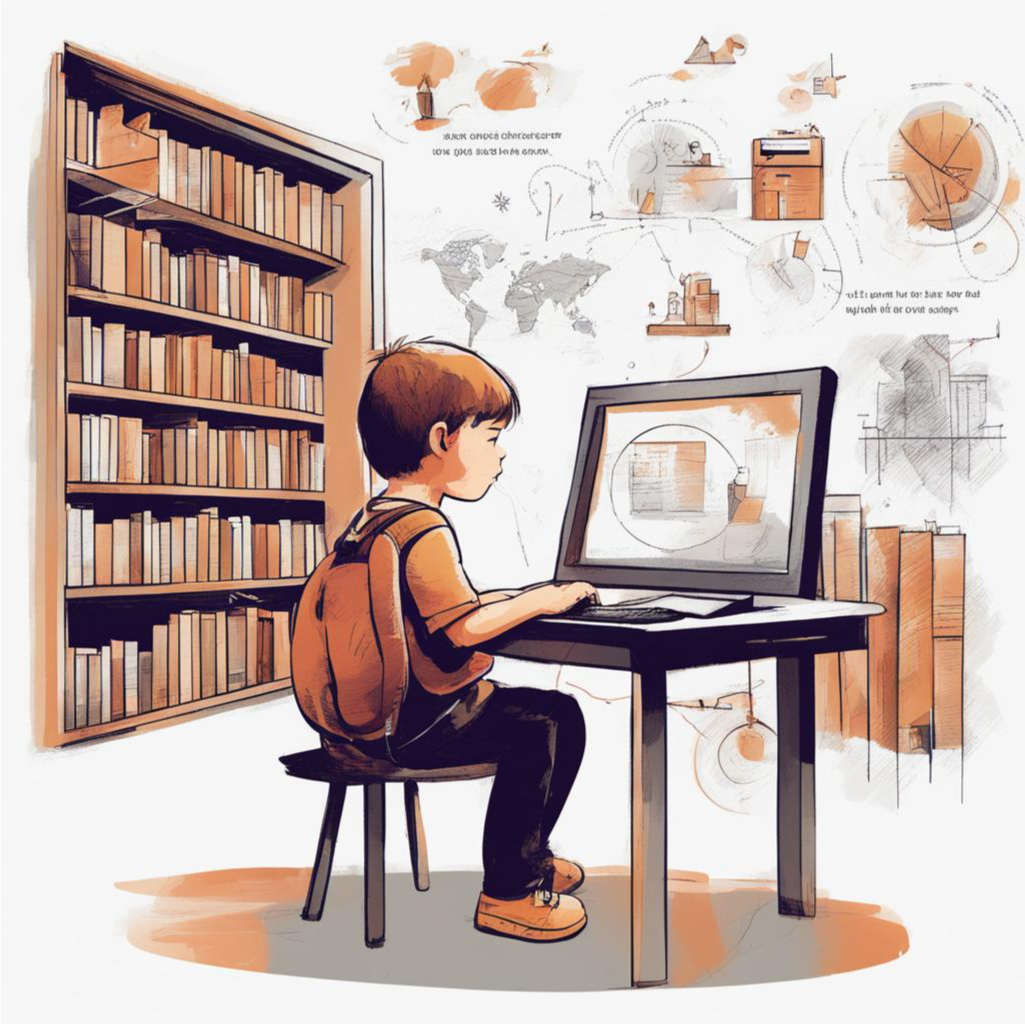 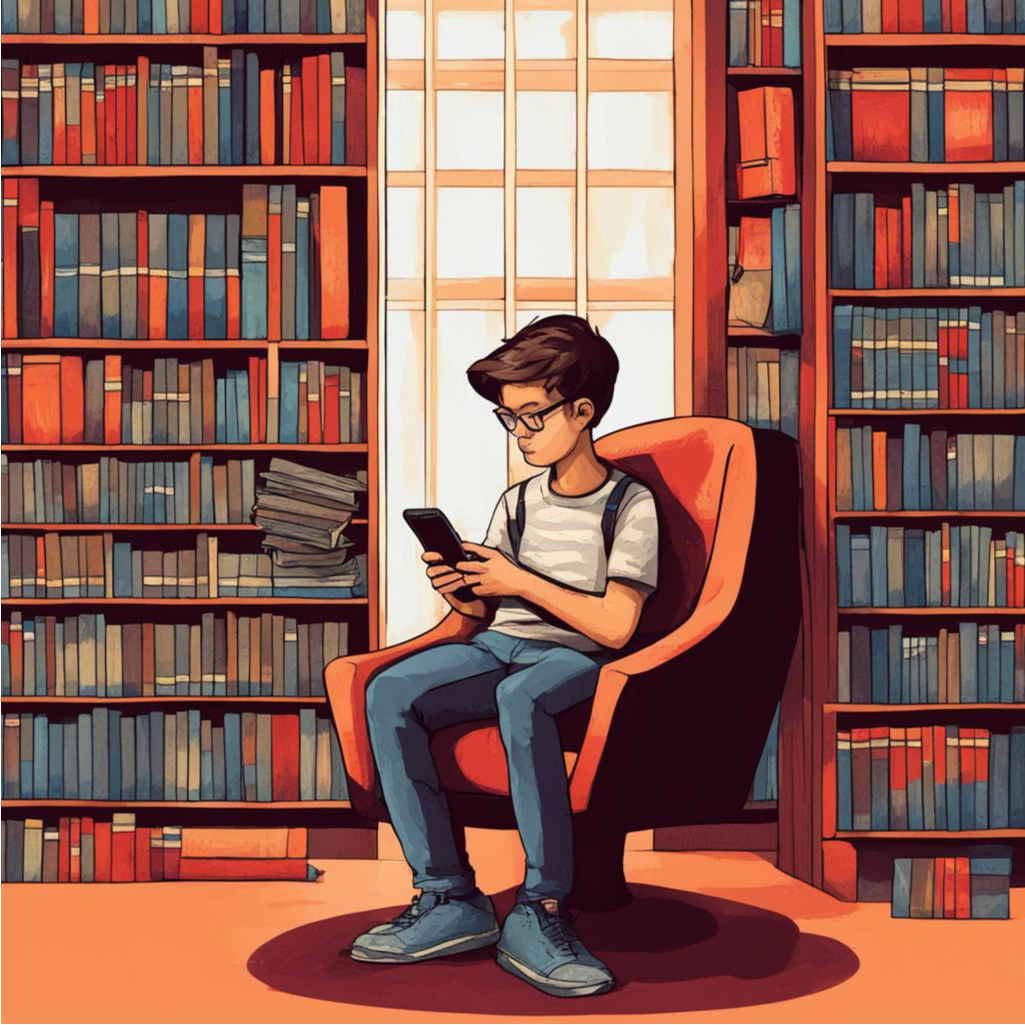 НЭБ.Дети − составная часть НЭБ
Пополнение коллекции
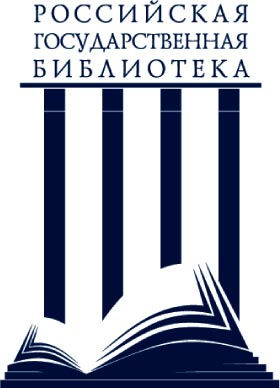 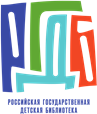 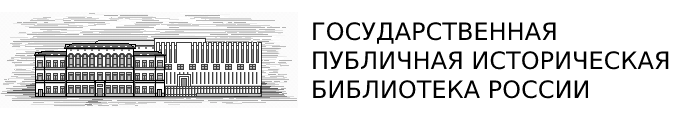 Частные 
коллекции
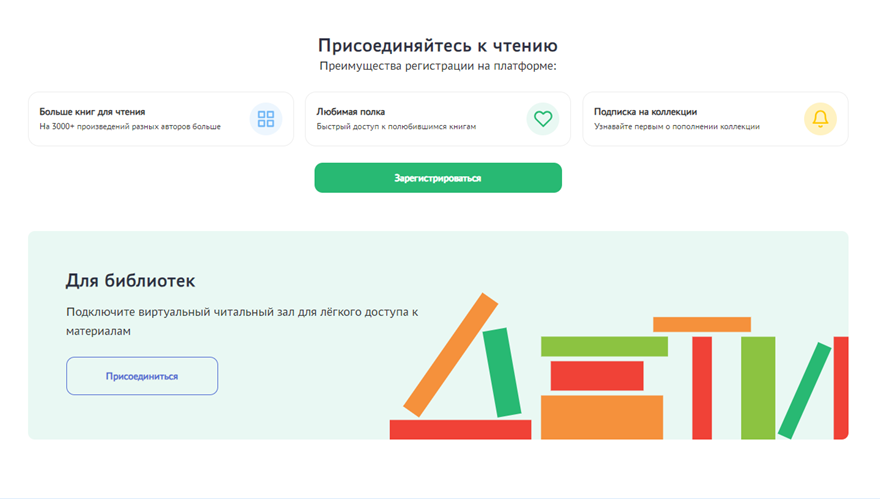 Ссылка на ресурс
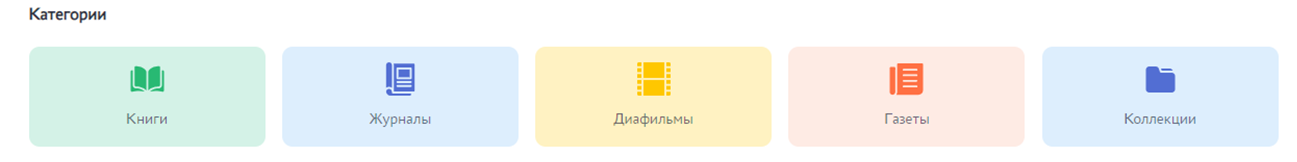 Категория «КНИГИ»
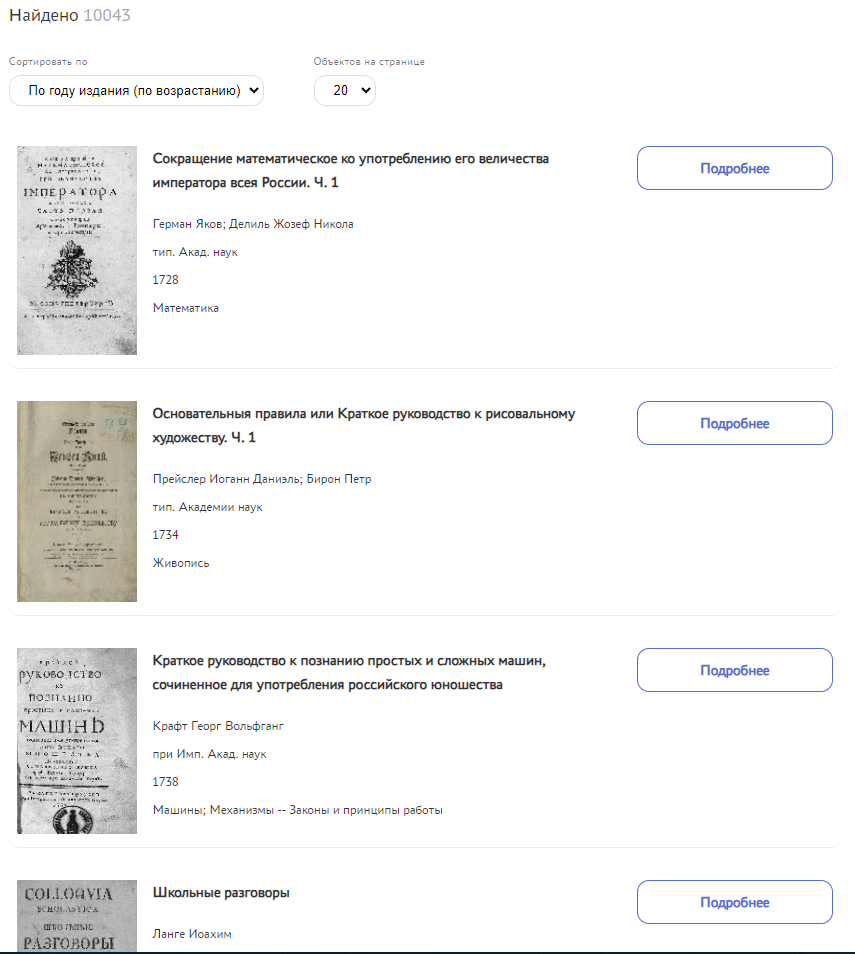 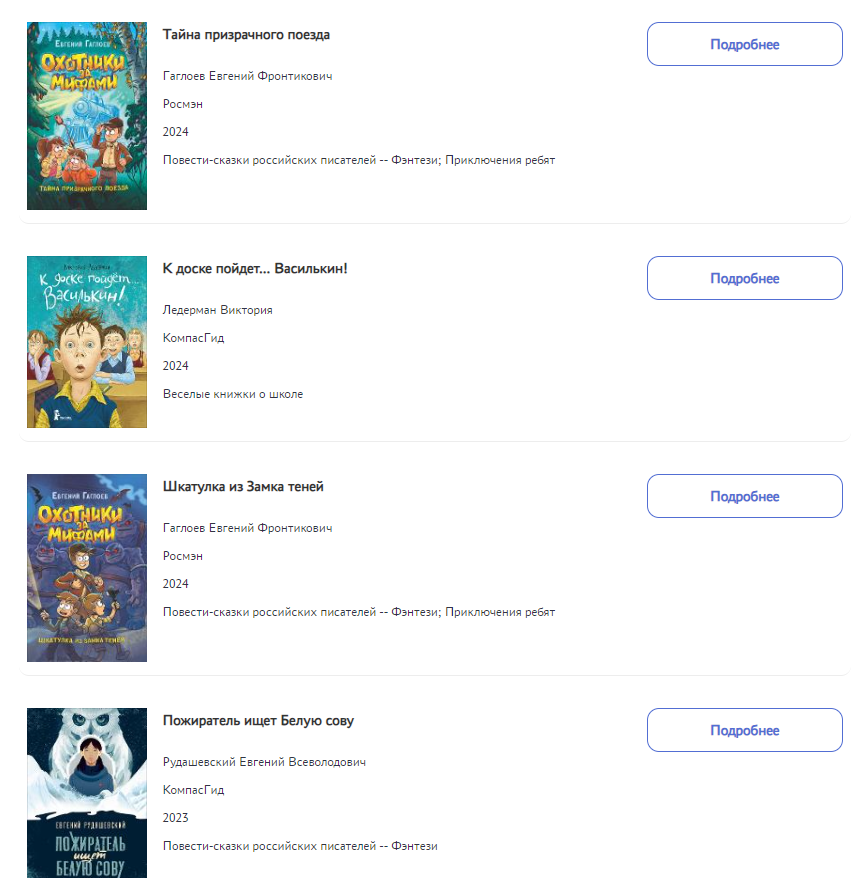 Категория «ЖУРНАЛЫ»
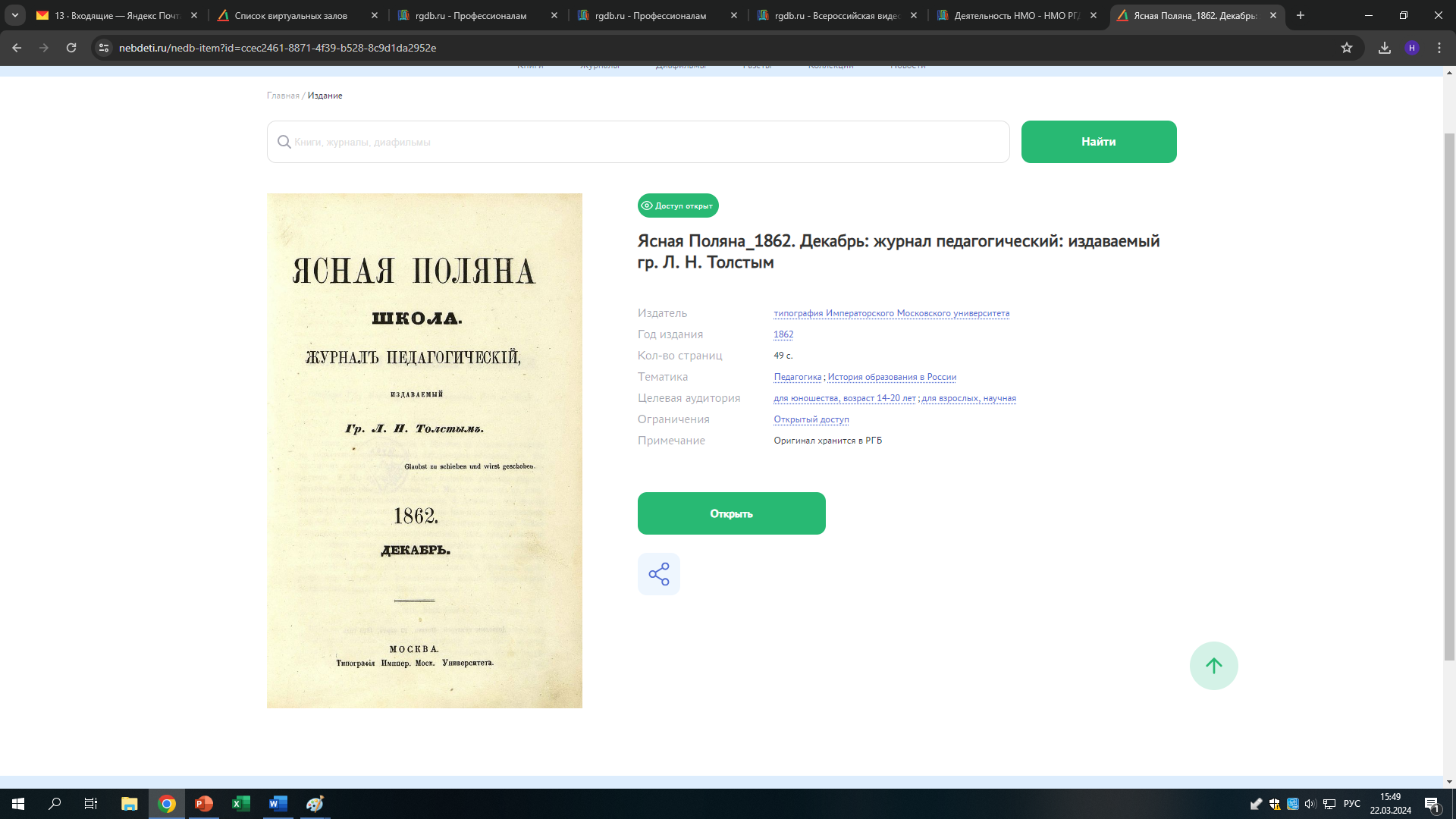 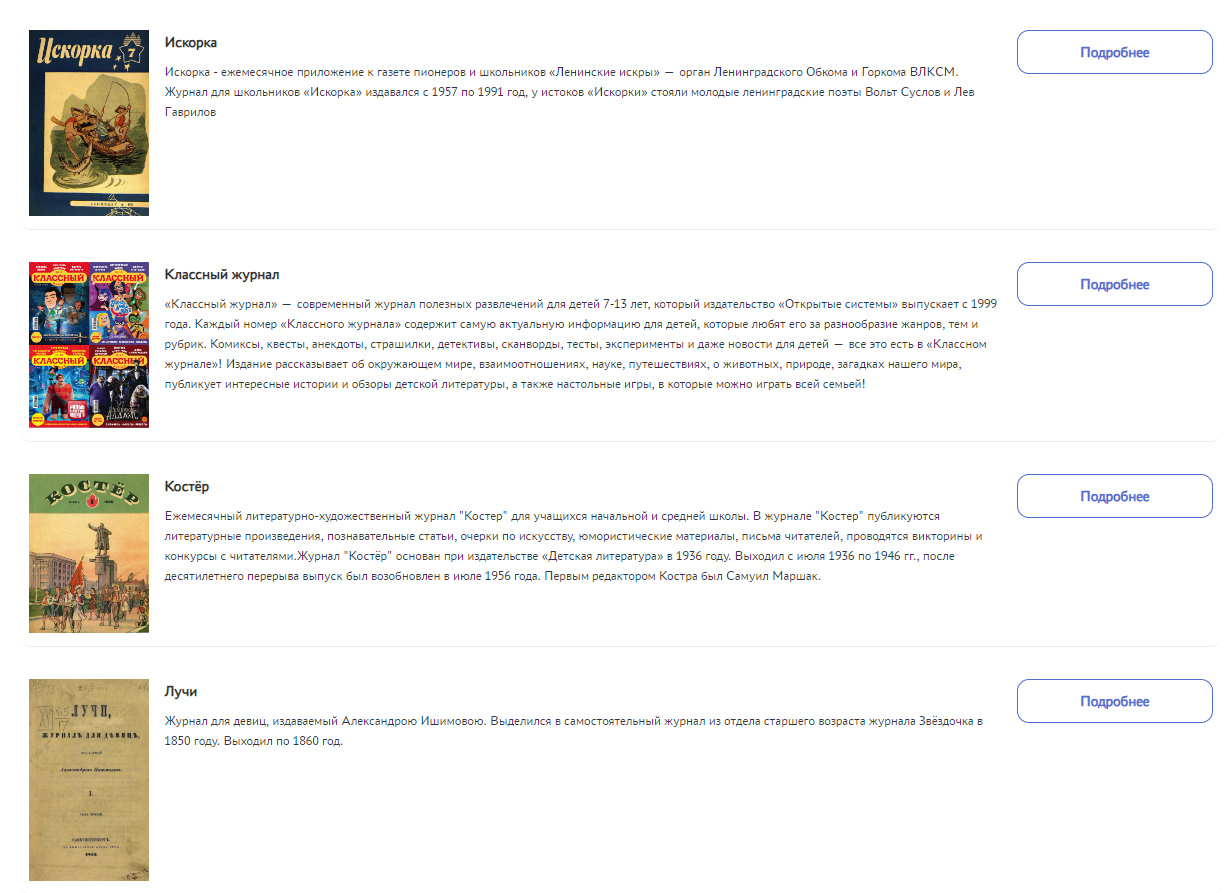 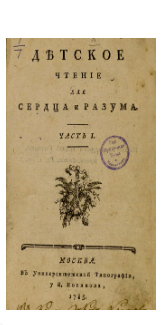 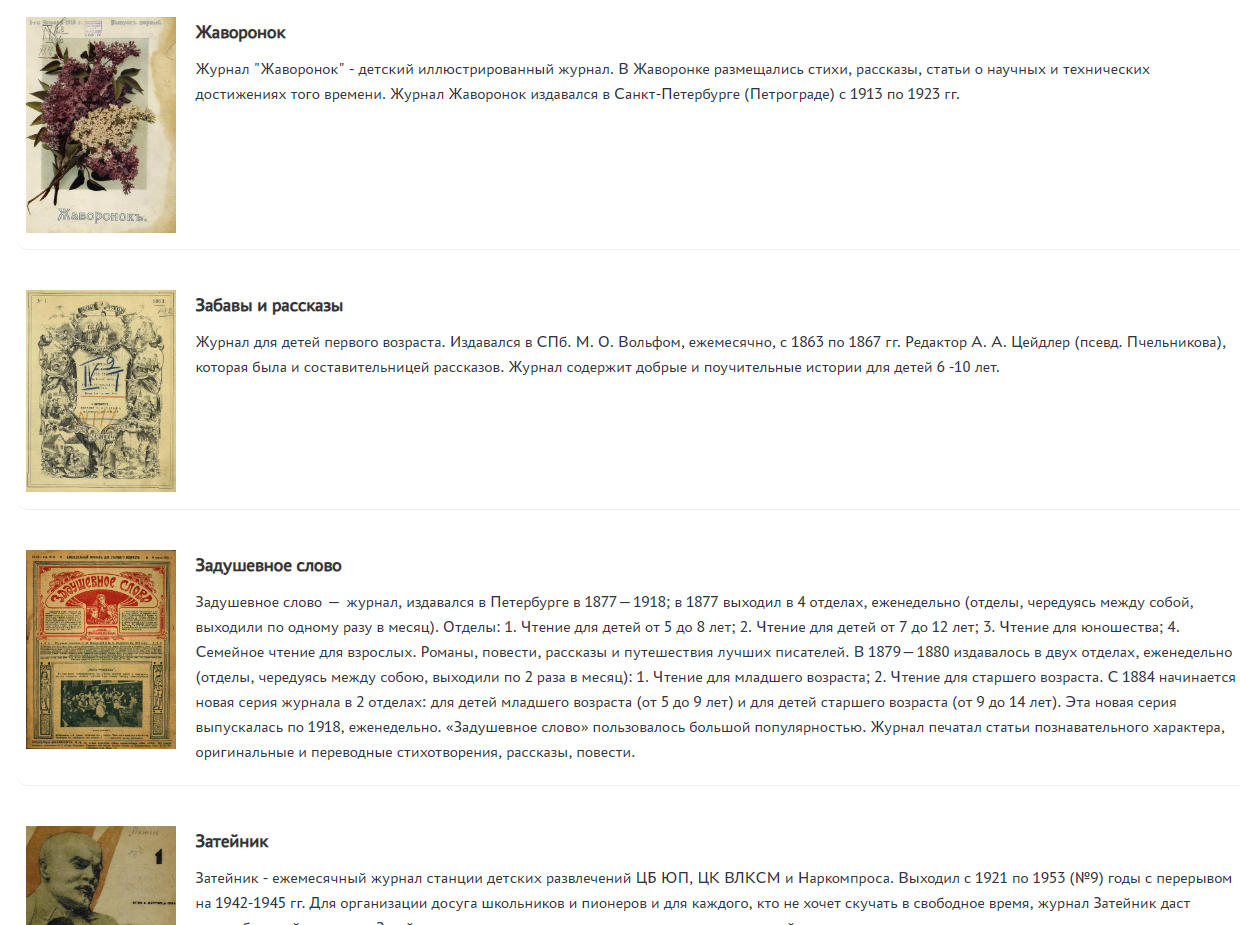 Категория содержит 48 наименований оцифрованных журналов, начиная с самого первого российского журнала для детей «Детское чтение для сердца и разума» за 1785 год.
Категория «ДИАФИЛЬМЫ»
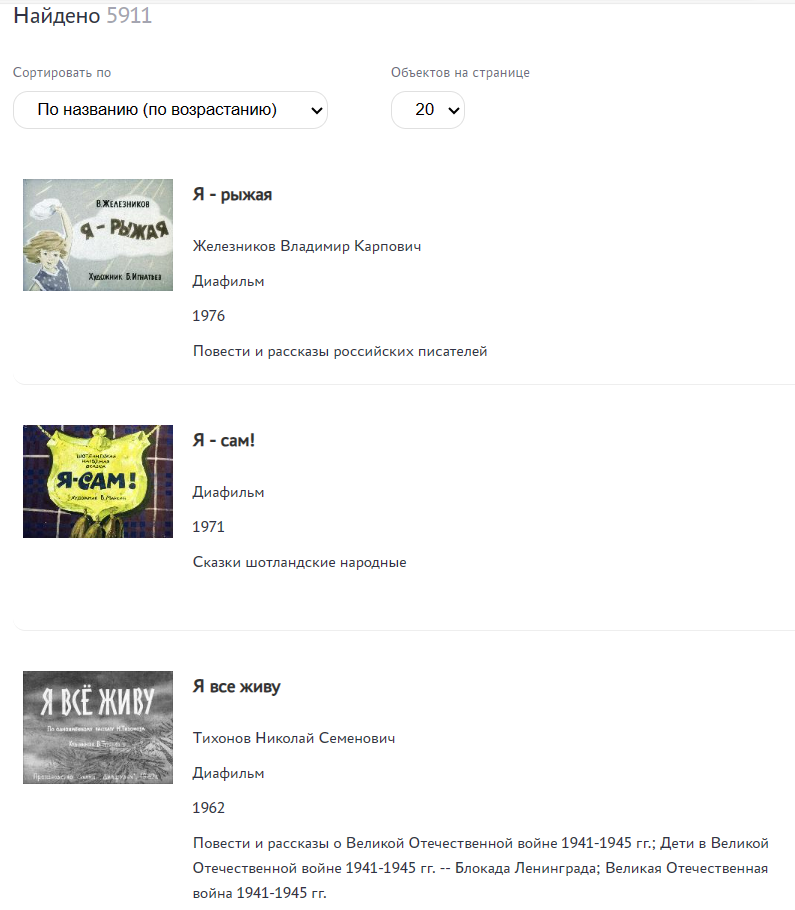 Оцифровка диафильмов  производится по специально разработанной технологии, включающей сканирование с высоким разрешением (4000 точек на дюйм), удаление дефектов плёнки диафильма, кадрирование и восстановление цвета.
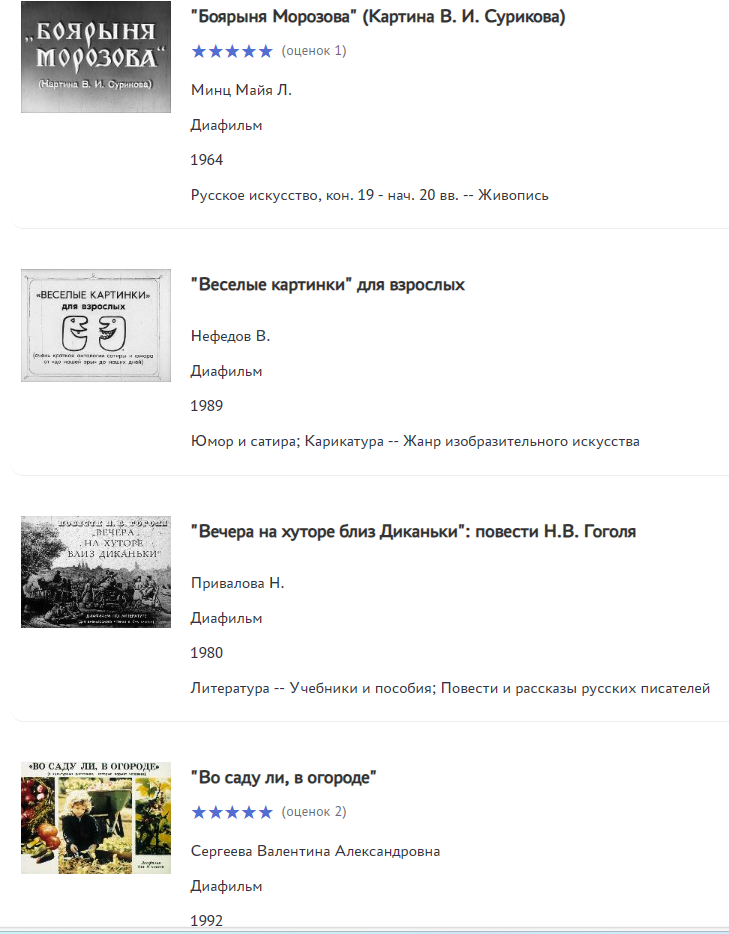 Категории «ГАЗЕТЫ» и «КОЛЛЕКЦИЯ»
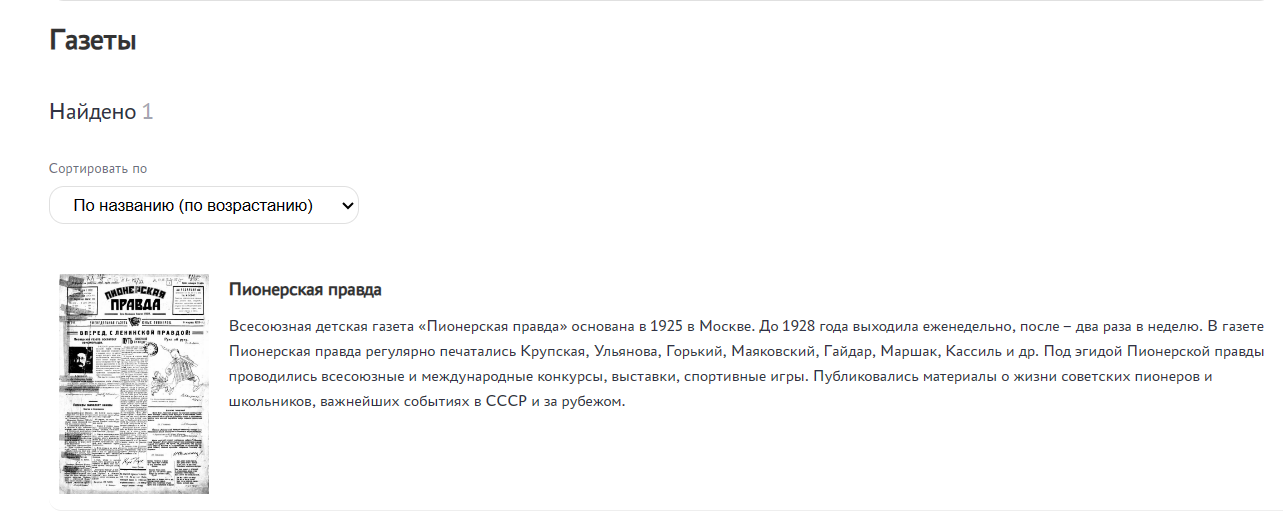 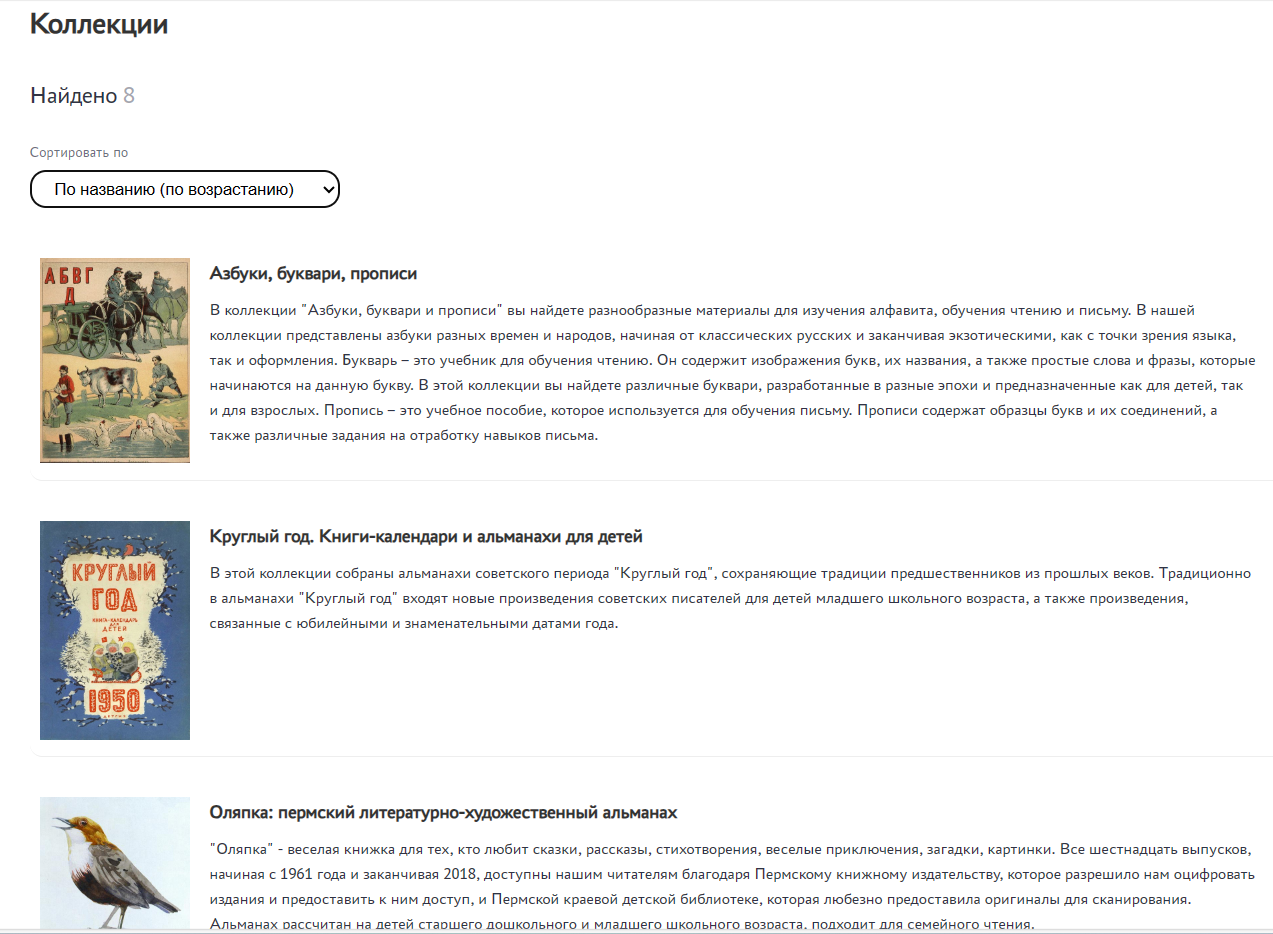 Другие подборки:
                - Пионерское движение в жизни и книгах
- Просто космос
- Ретроспективные указатели И. И. Старцева
Современная литература для детей и подростков
- Такие разные Робинзоны
Коллекция «Газеты» ‒ оцифрованные выпуски 
газеты «Пионерская правда» 
с 1925 по 1976 год.
В разделе «Коллекции» представлены 8 тематических подборок книжных изданий и диафильмов.
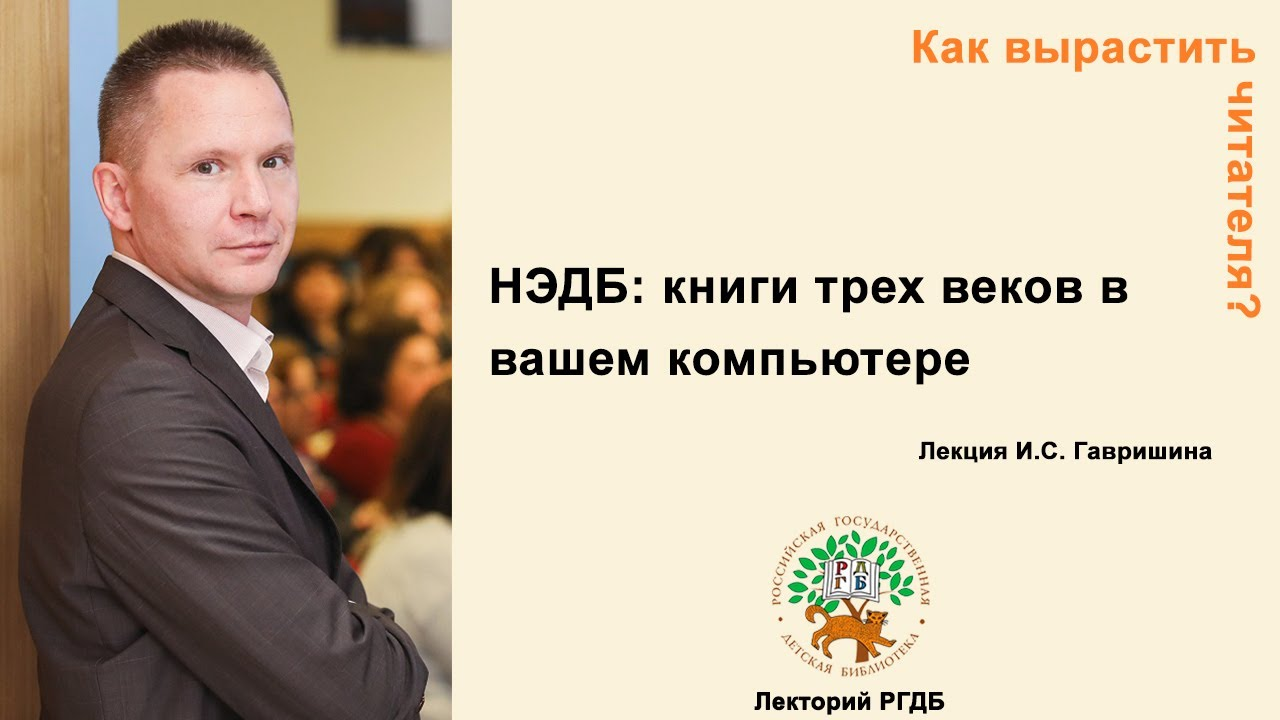 Ссылка на лекцию
Ссылка 
на презентацию о НЭБ.Дети
Гавришин Илья Станиславович − заместитель директора по информатизации и фондам РГДБ, руководитель проекта «Национальная электронная детская библиотека» − НЭБ.Дети
Спасибо за внимание!